Чернянский район Белгородская область
Муниципальная акция
«Вместе с папами»
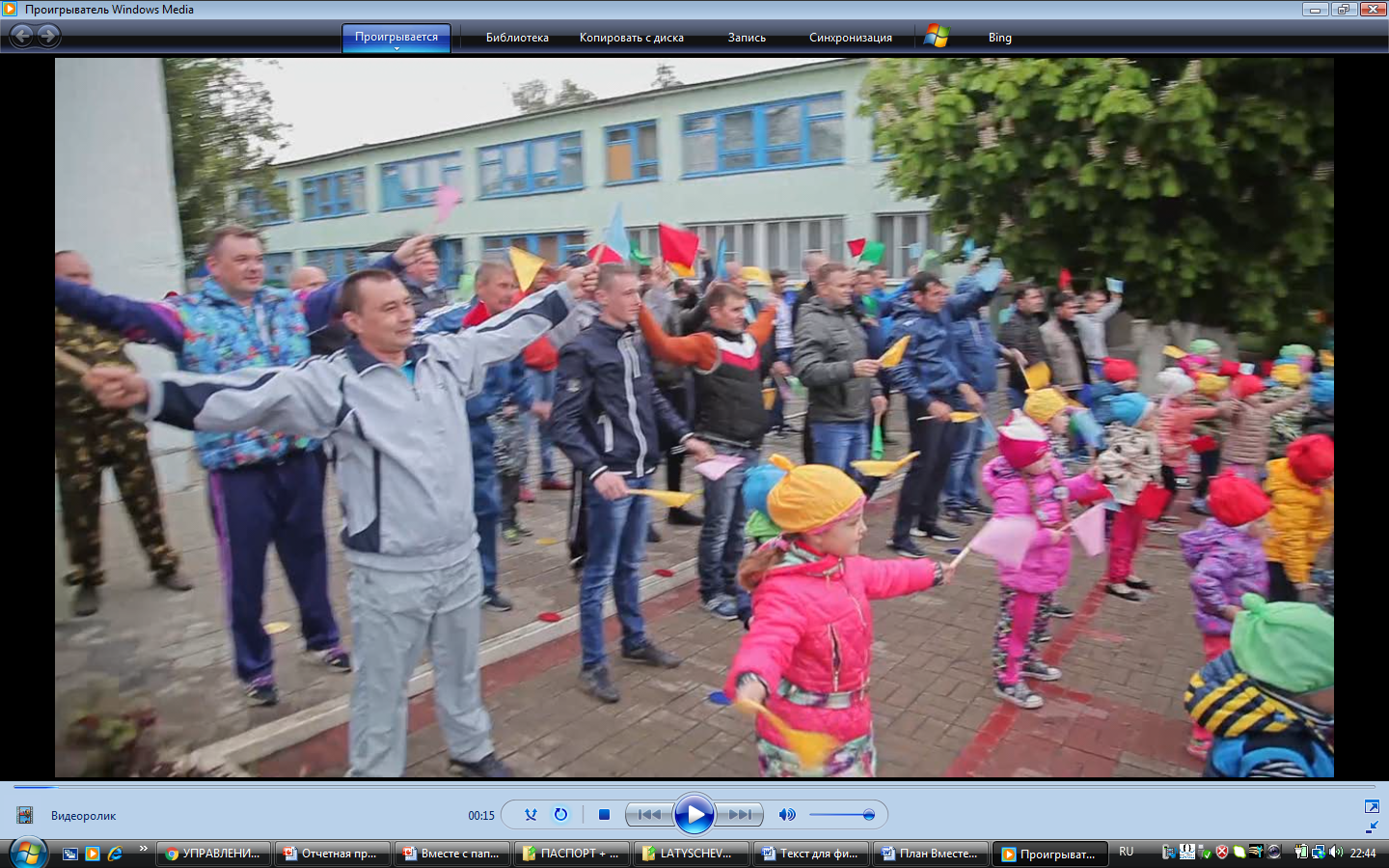 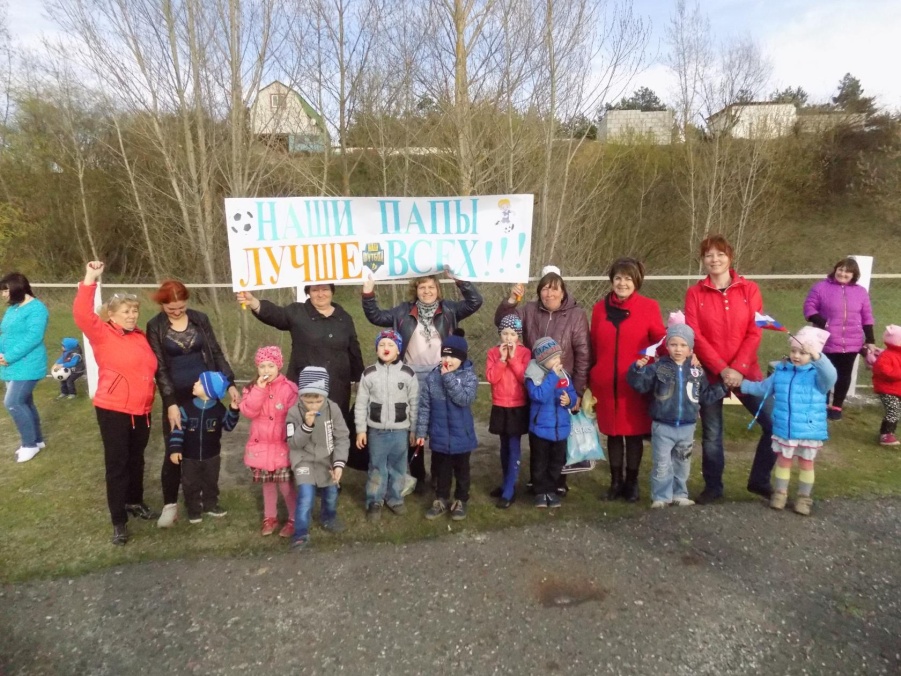 Отец — это высшее признание каждого мужчины, которое требует особой ответственности. Достойное воспитание детей, личный пример отца, его любовь и забота – это то, что делает жизнь каждой семьи счастливой и полноценной.
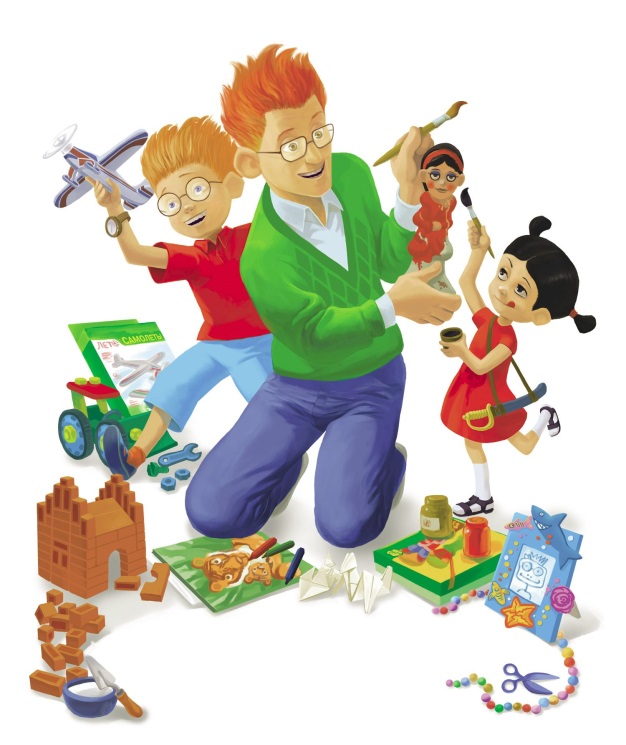 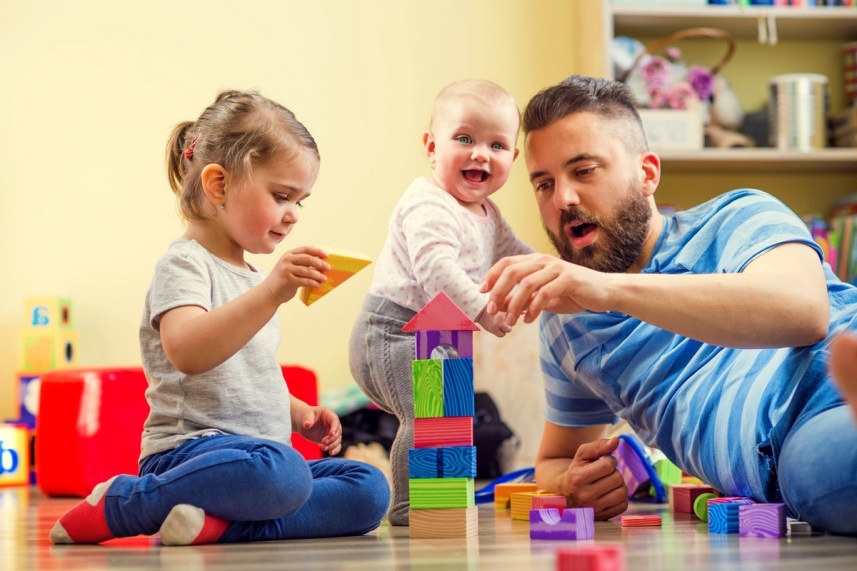 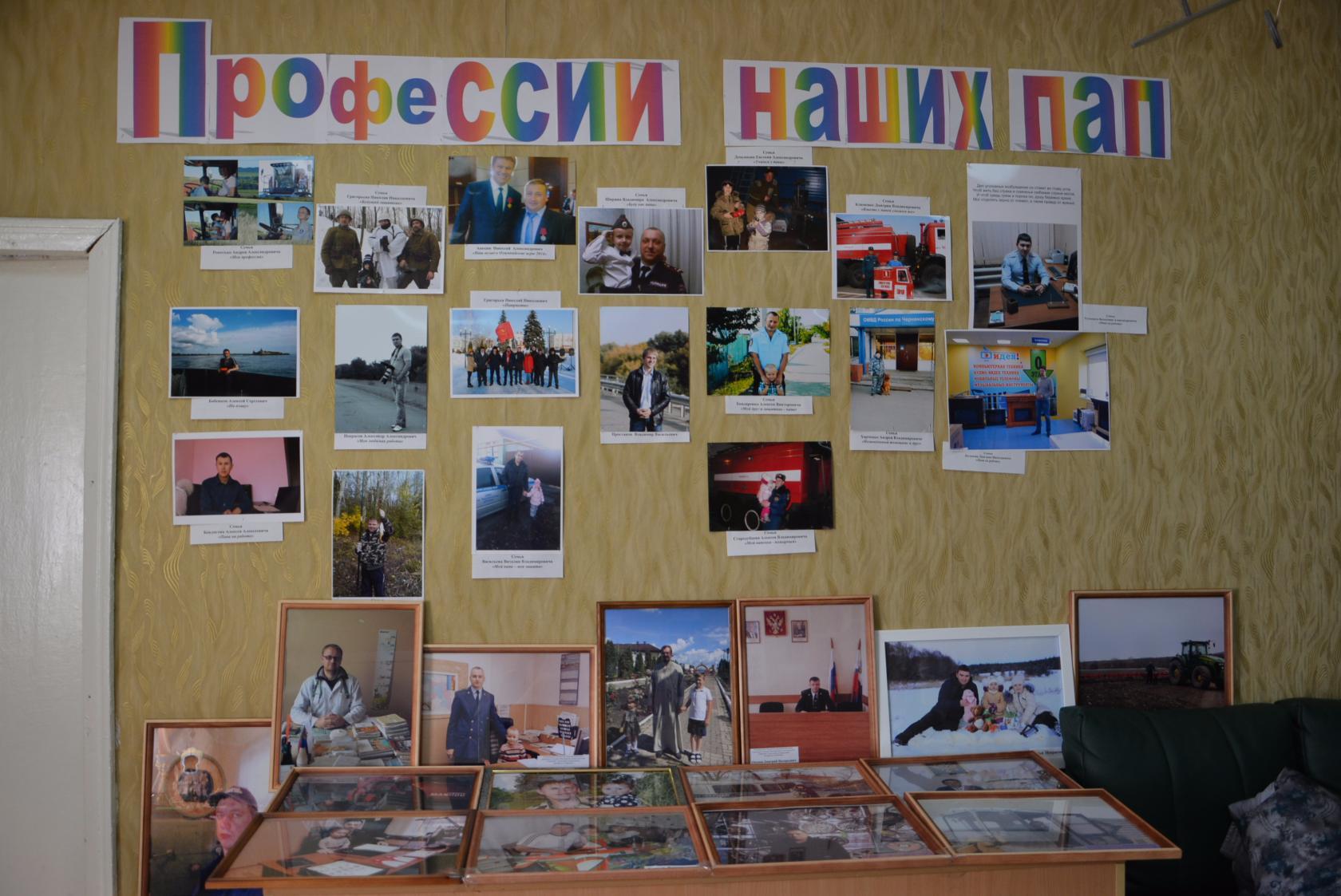 УЖЕ СТАЛО ТРАДИЦИЕЙ В ЧЕРНЯНСКОМ РАЙОНЕ БЕЛГОРОДСКОЙ ОБЛАСТИ ПРОВЕДЕНИЕ МЕРОПРИЯТИЙ В РАМКАХ АКЦИИ «ВМЕСТЕ С ПАПАМИ»
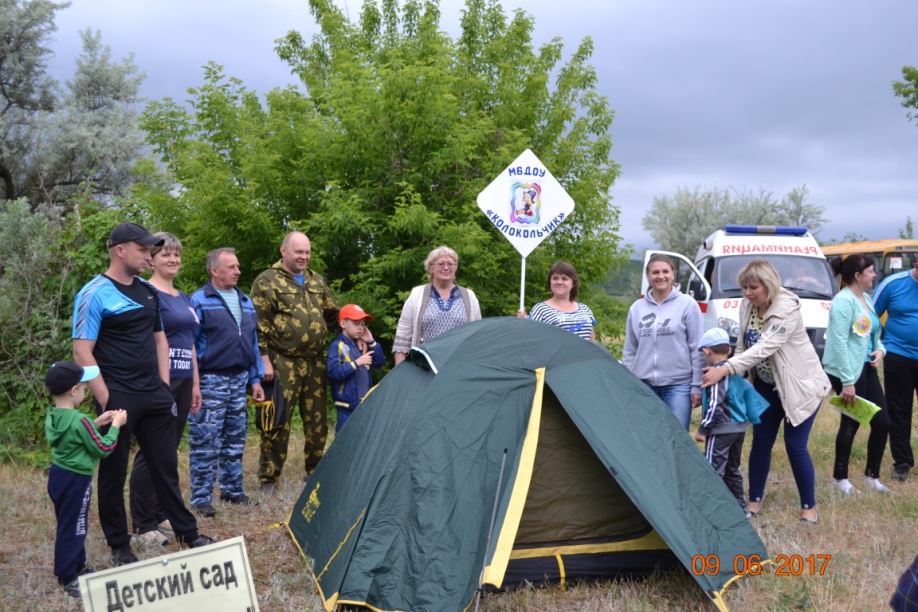 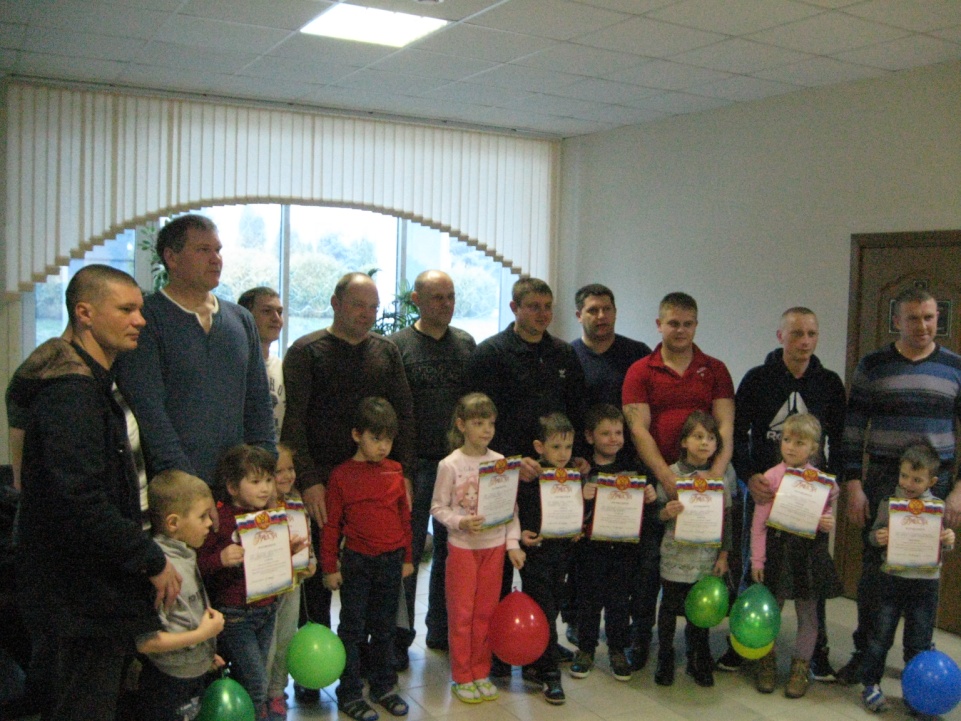 Накануне Великого праздника Дня Победы  дети, родители и педагоги детских садов района приняли участие в муниципальном велопробеге  дошкольников  "Я помню, я горжусь". 
Перед отправлением  всем участникам были выданы футболки, Георгиевские ленточки, шары, флажки, Голуби мира! Также организаторы мероприятия  предоставили маршрутные карты, по которым необходимо было добраться до финиша.
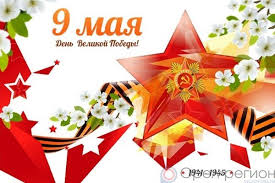 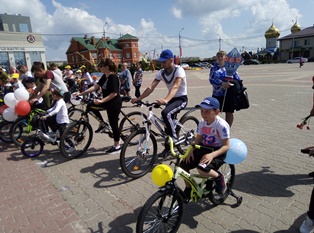 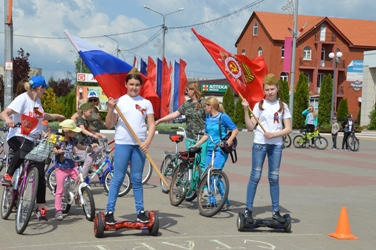 Велопробег стартовал на площади Октябрьская п. Чернянка. Под звуки "Марша Победы" участники велопробега двигались за гироскутеристами с флагами по центральной площади и финишировали у Вечного Огня. 
Каждый детский сад имел свои отличительные особенности: форма, эмблемы. Многие семьи были в пилотках, с красными флагами  Победы  и, конечно же, с цветами, которые после торжественного митинга  были возложены к памятным плитам.
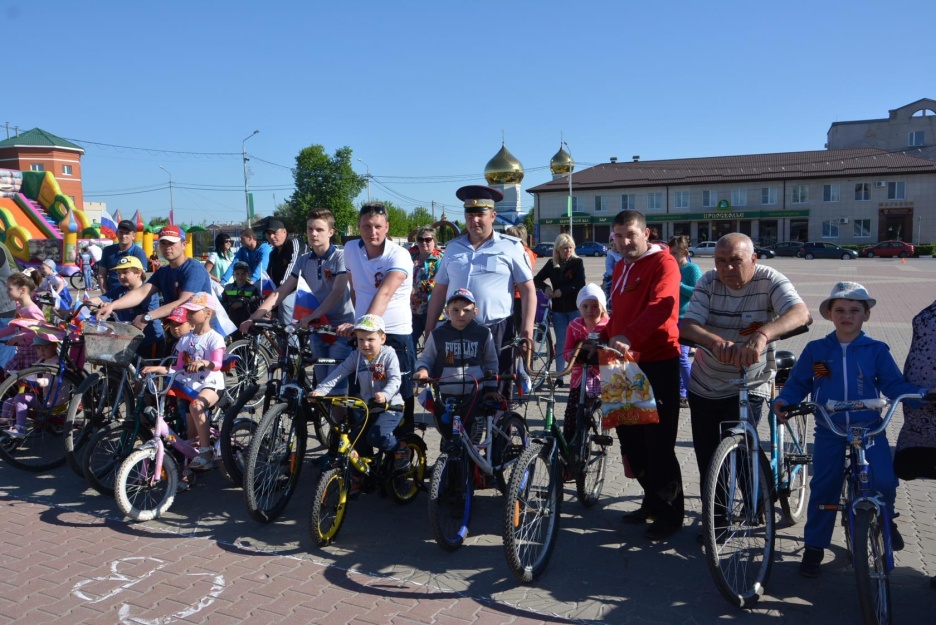 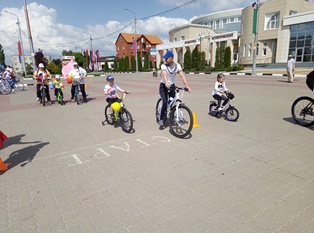 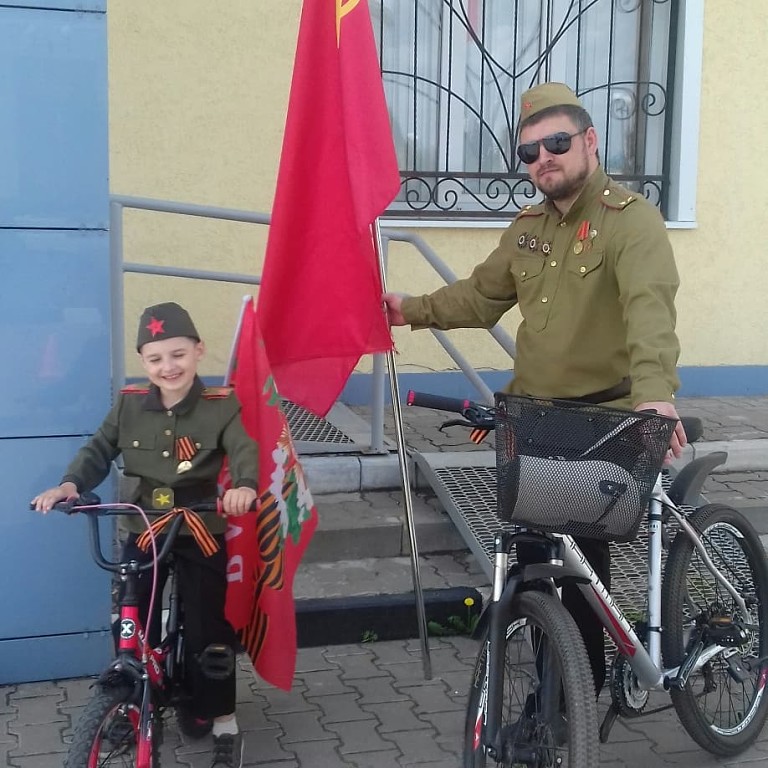 На фоне музыки "Ты же выжил, солдат" дети в военной форме читали стихи, в исполнении Денисюк Божены звучала песня "Прадедушка", дети и педагоги исполнили танец "Маки". В завершении мероприятия участники велопробега возложили цветы к мемориалу Скорбящей Матери.
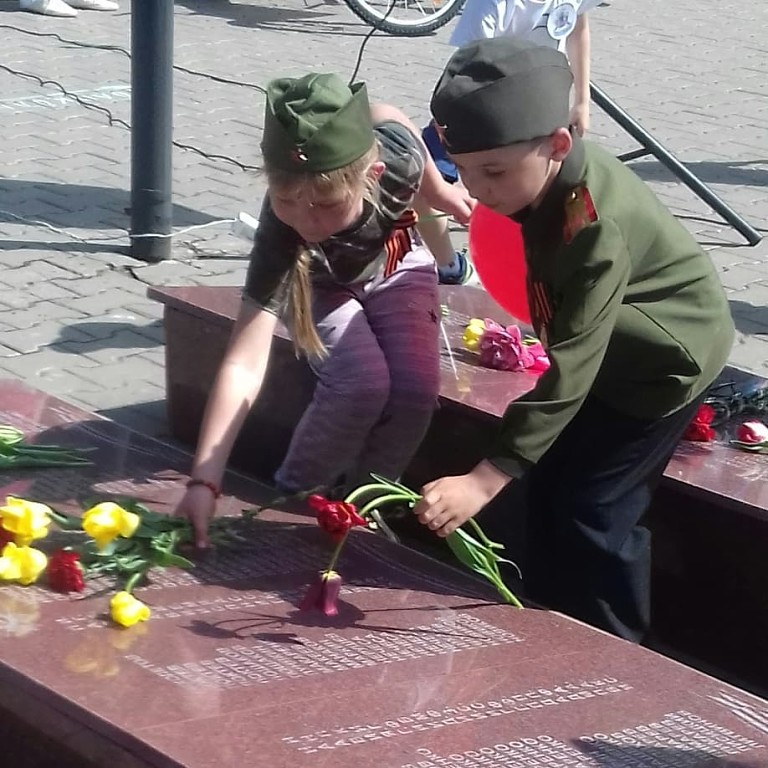 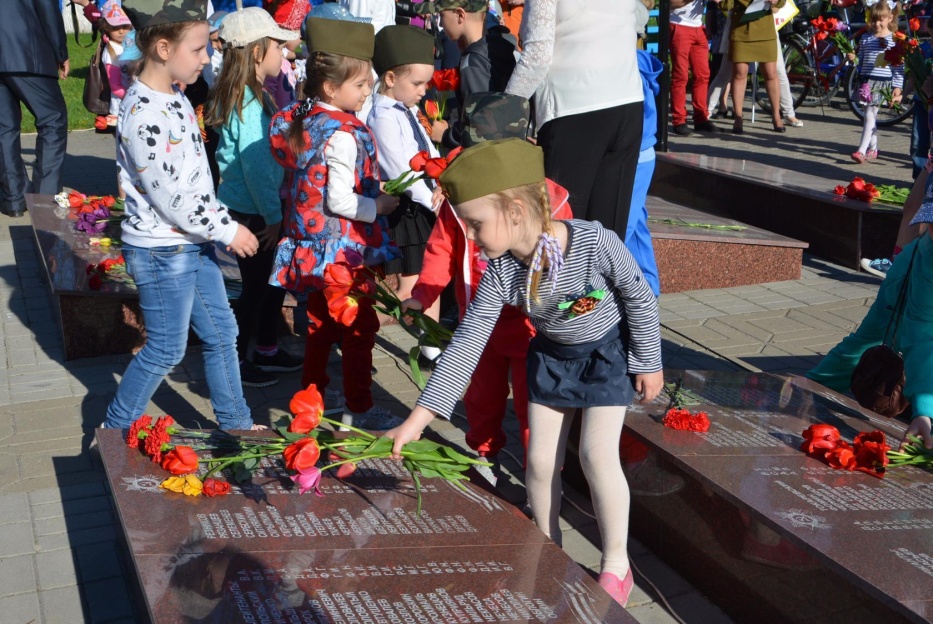 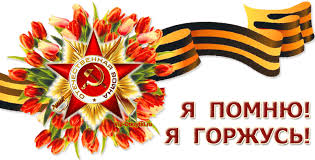 Папа может все на свете!
Папа сильный, папа смелый,
Он находчивый, умелый,
Защитит, всегда поможет,
Потому что папа может...
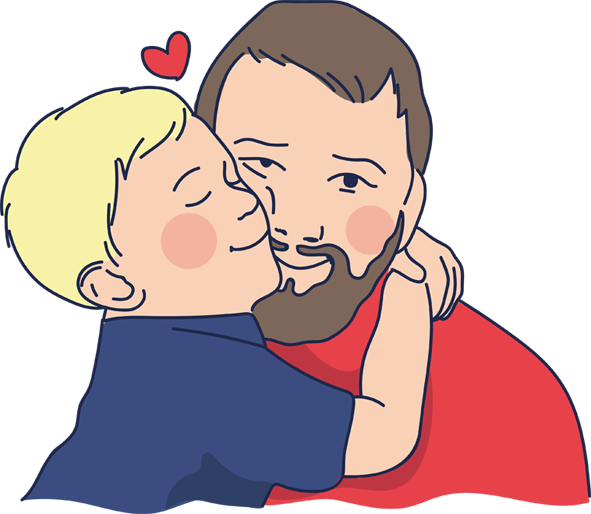 Мероприятие «Мы с папой сдаем нормы ГТО»
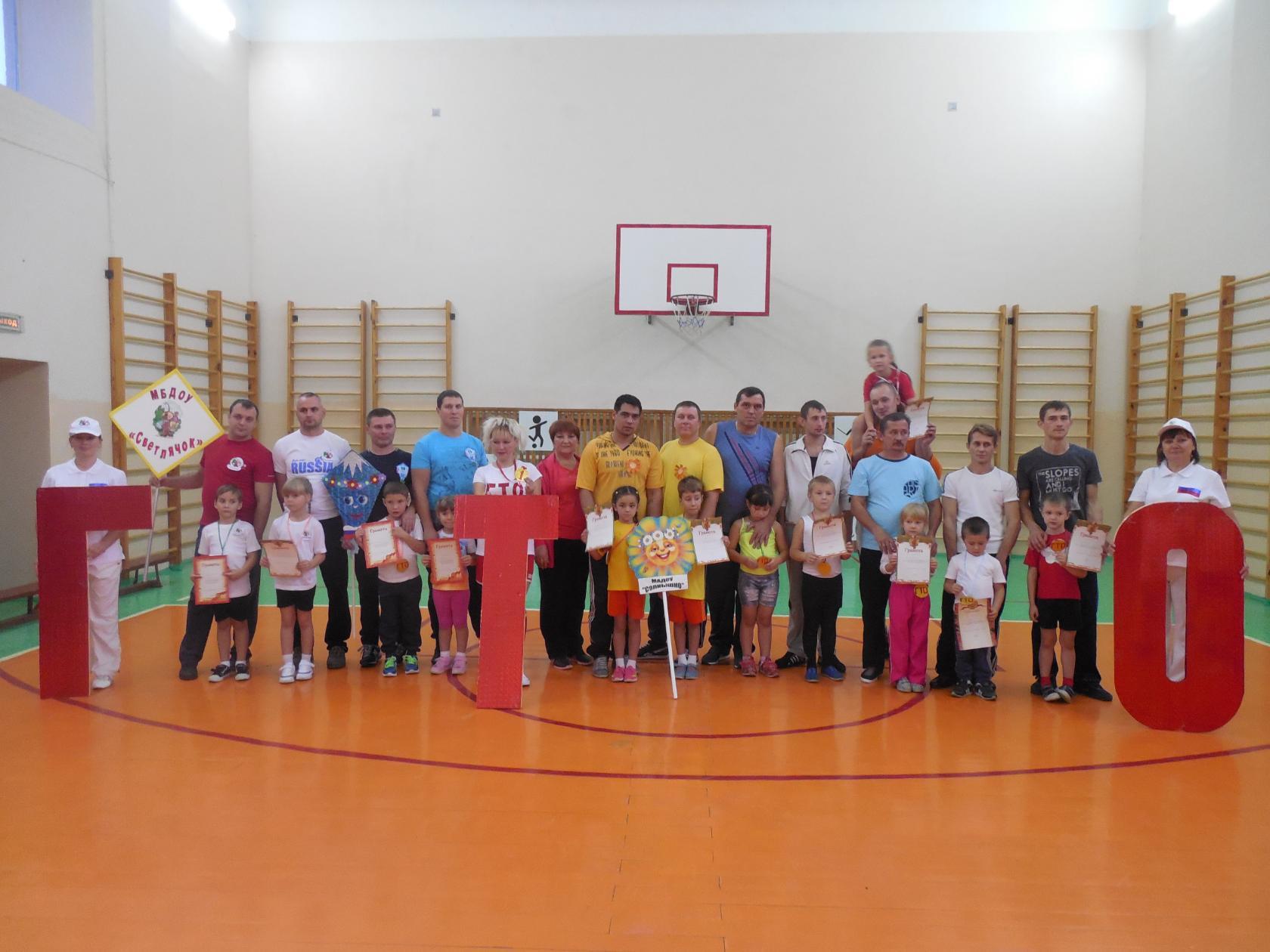 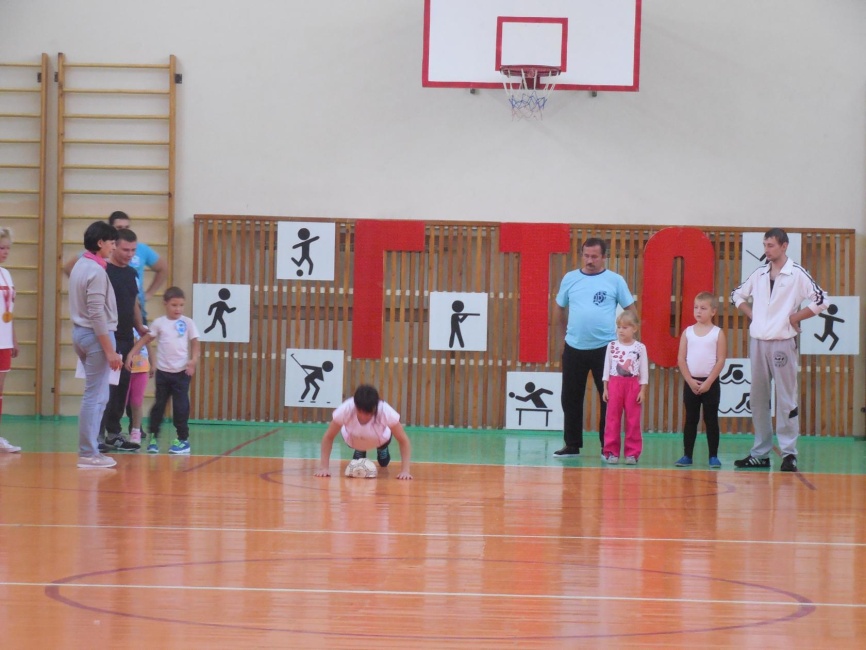 Весёлый ГТОшка подбадривал детей и родителей. 
В результате папы и дети показали хорошие результаты.
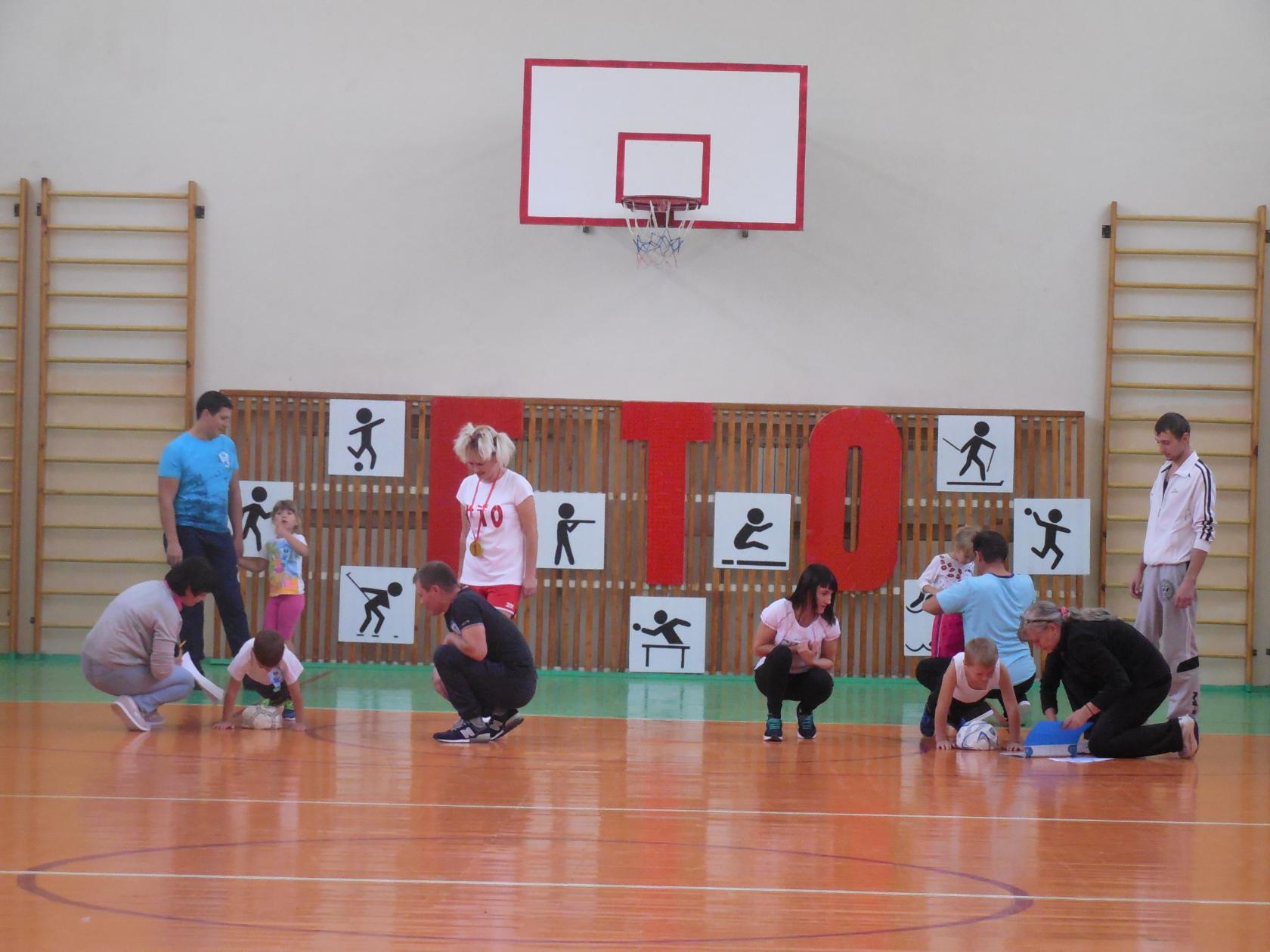 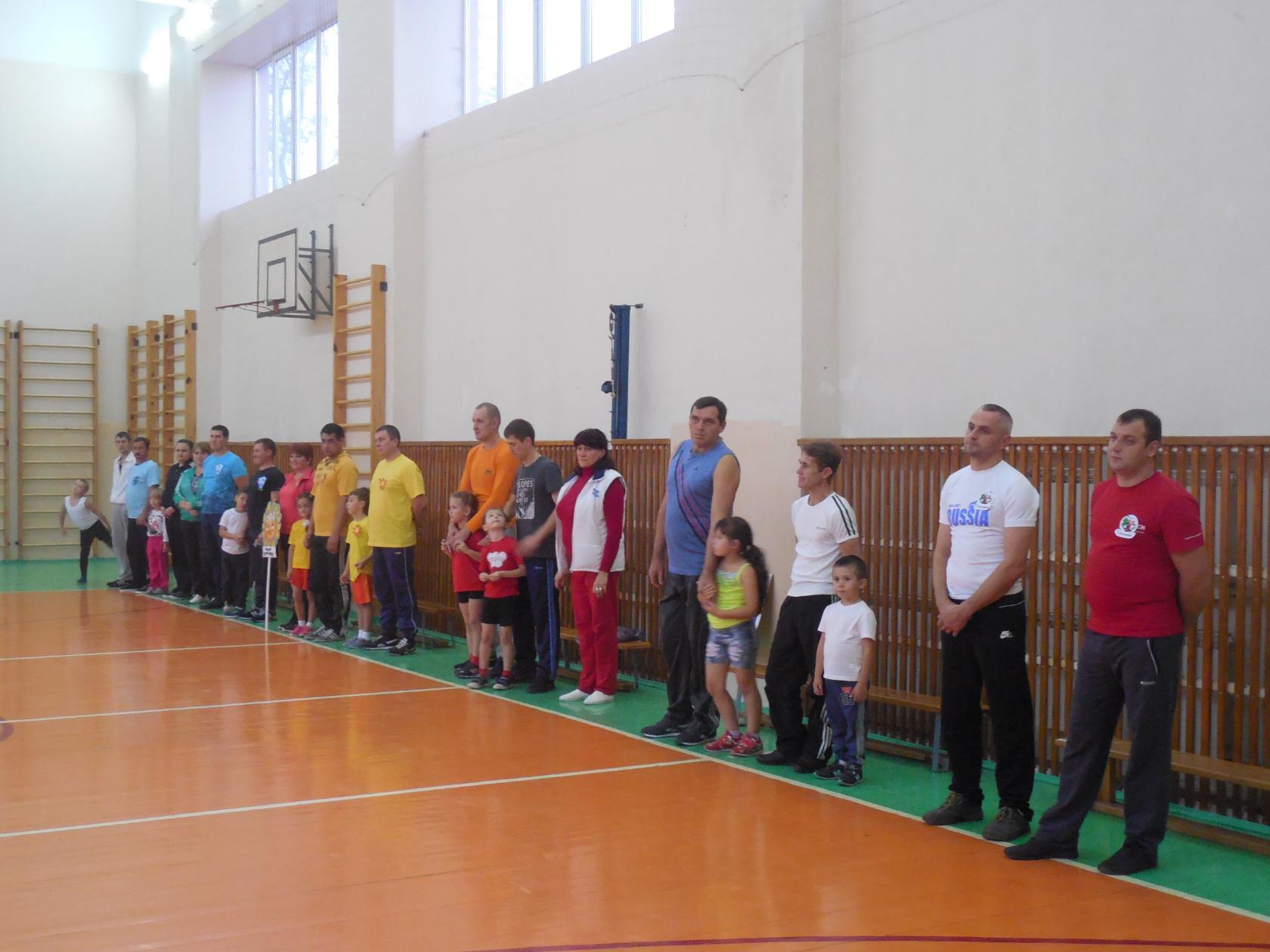 8
Экологический субботник
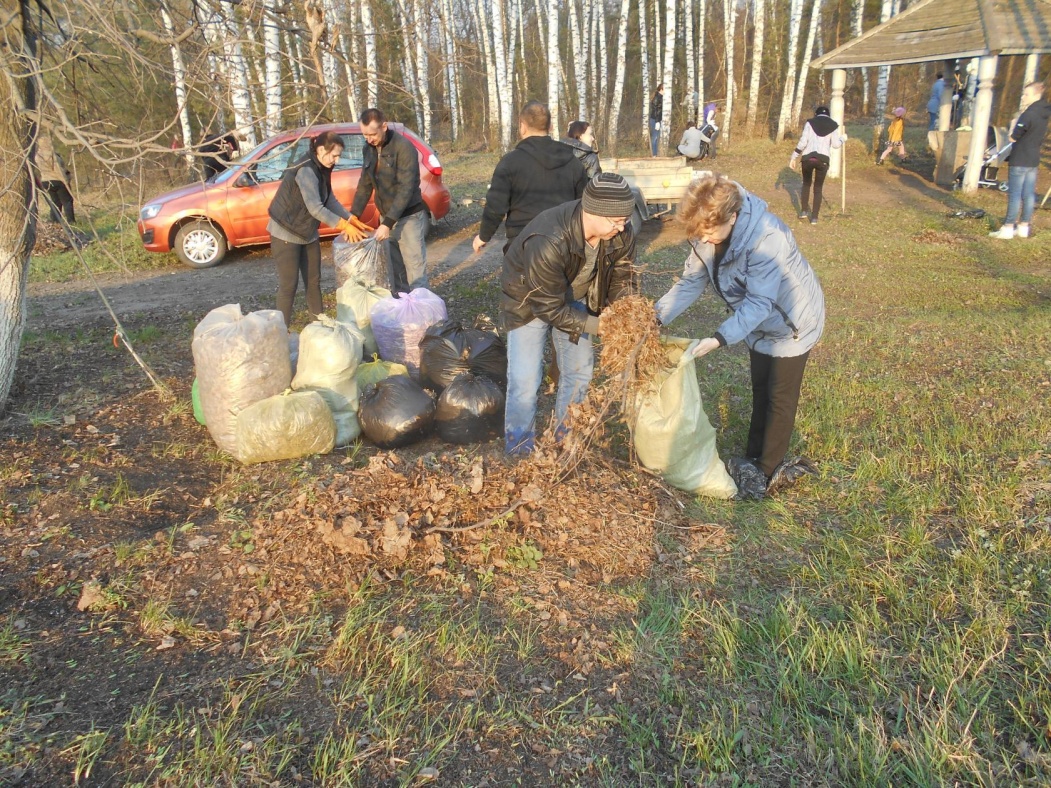 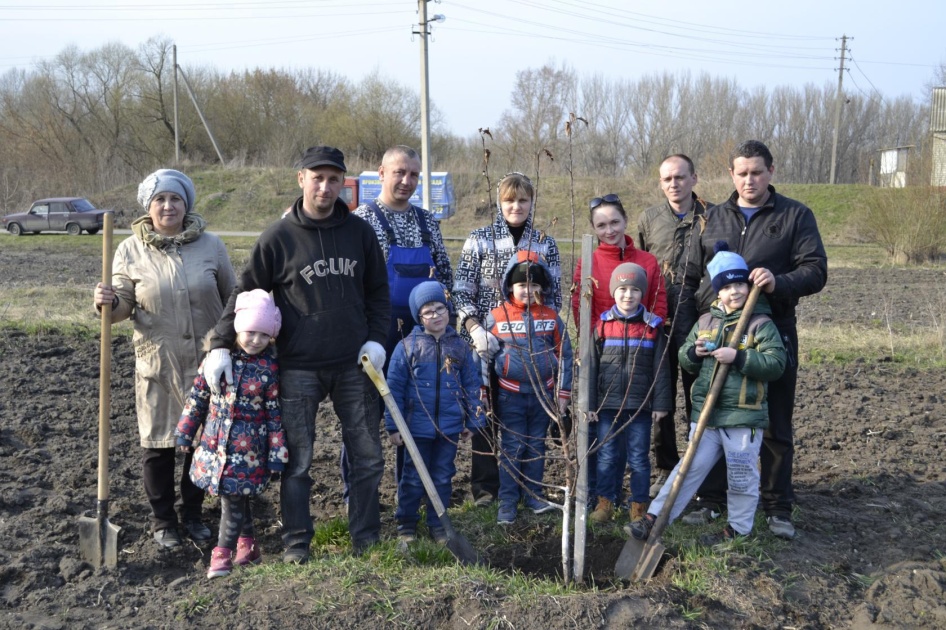 Приняло участие 102 папы воспитанников дошкольных образовательных учреждений п.Чернянка
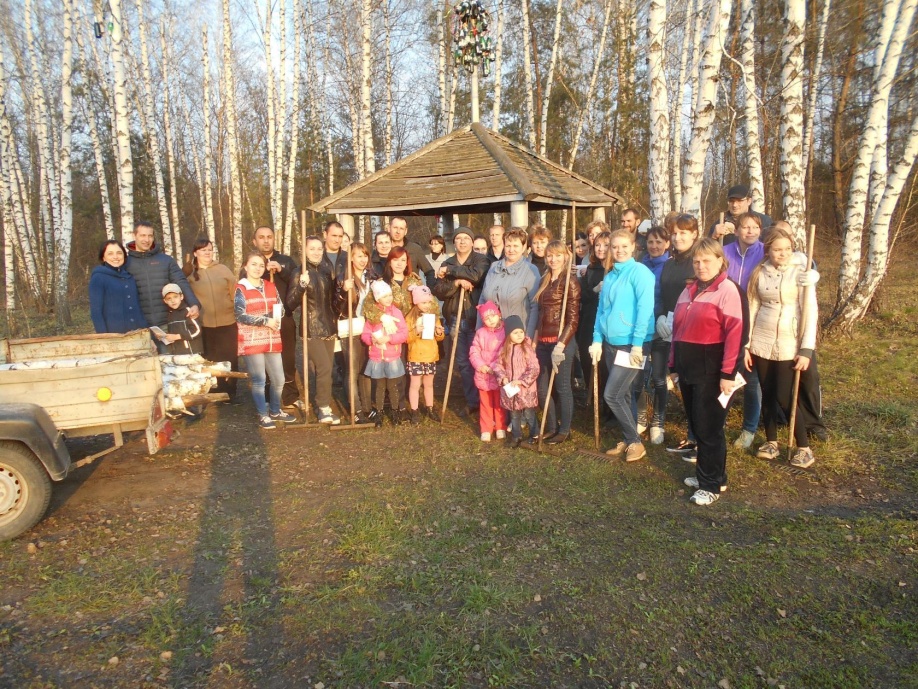 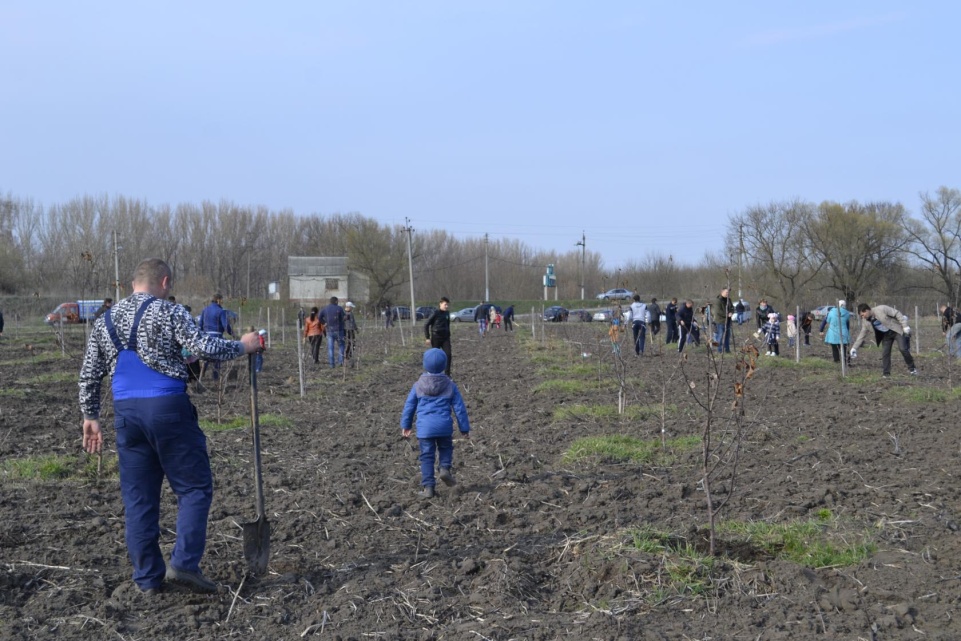 9